المفردات
الآن
فيما سبق
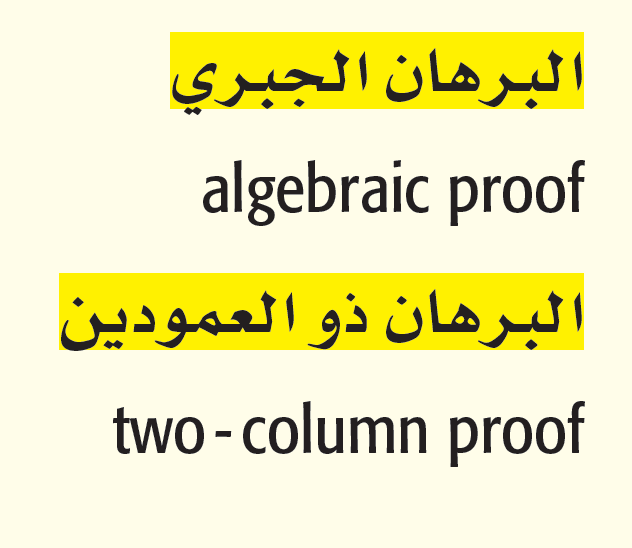 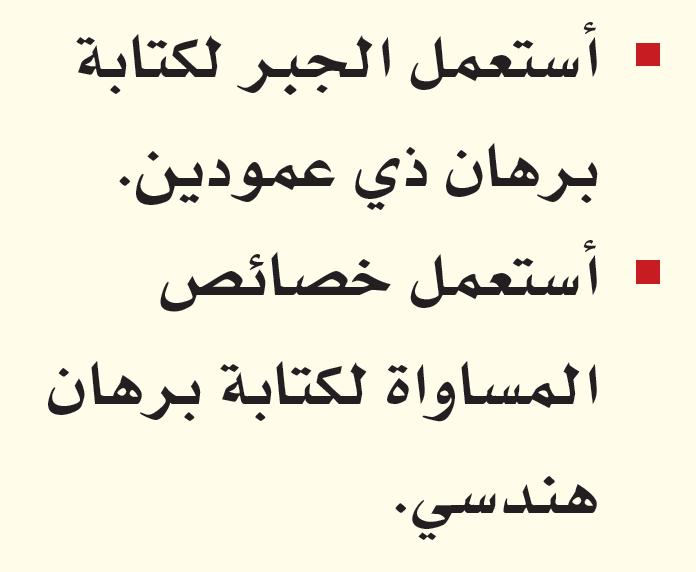 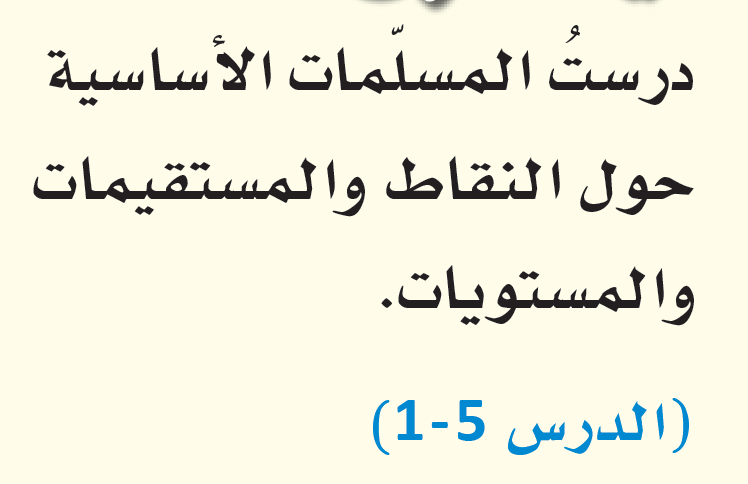 لمــــــــــــــــــــــــــــــــاذا
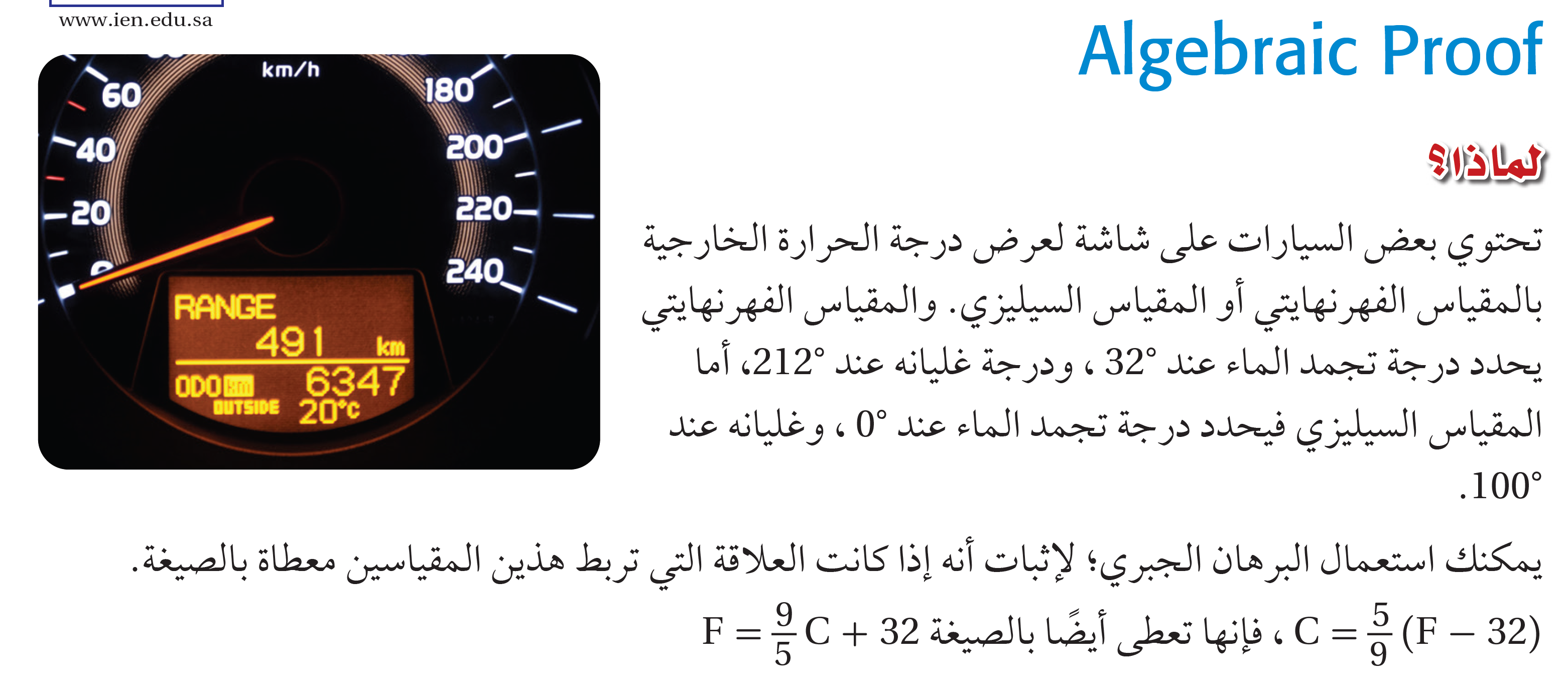 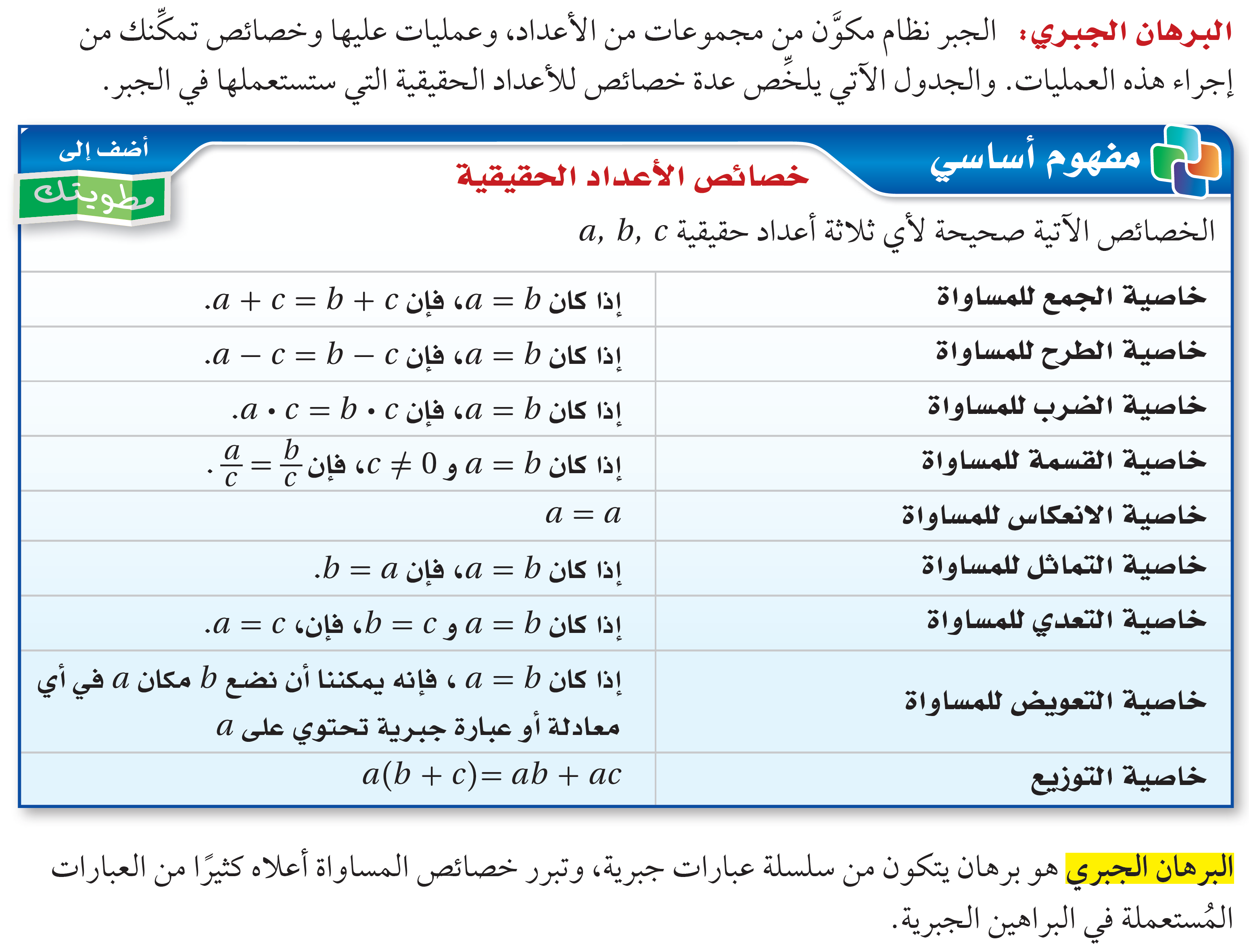 تحقق من فهمك
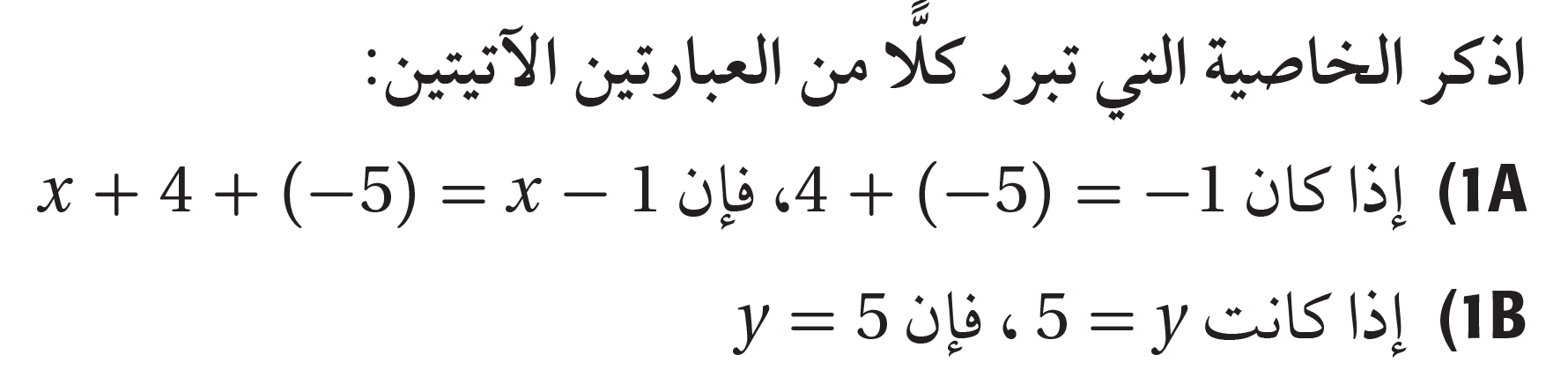 تحقق من فهمك
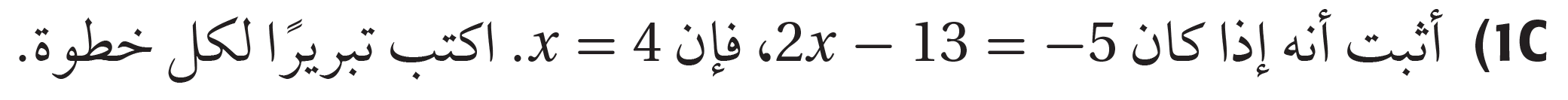 تأكـــــــــــــــــــــــــــــــــــــــــــــــــد
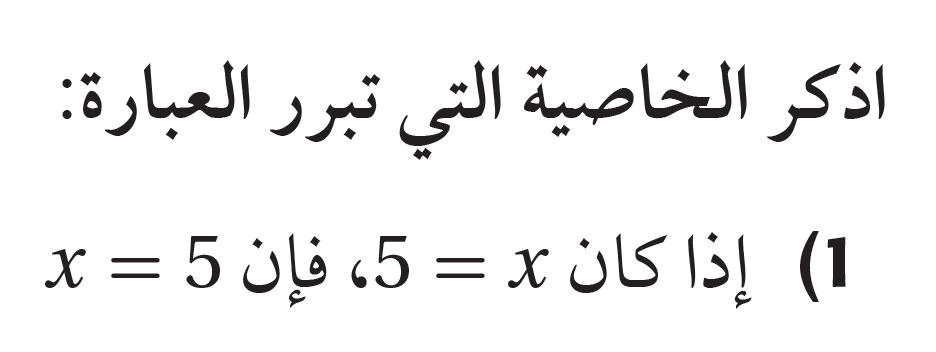 تأكـــــــــــــــــــــــــــــــــــــــــــــــــد
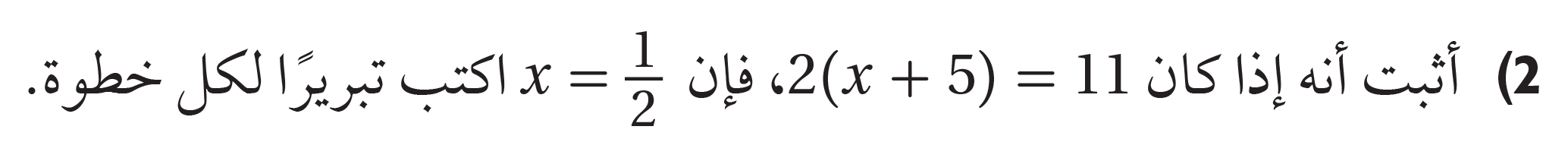 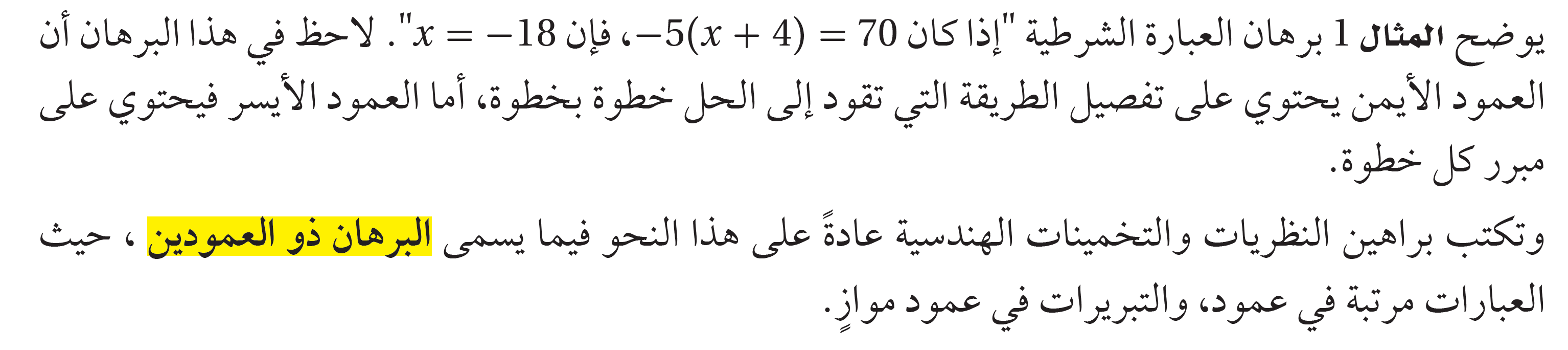 تحقق من فهمك
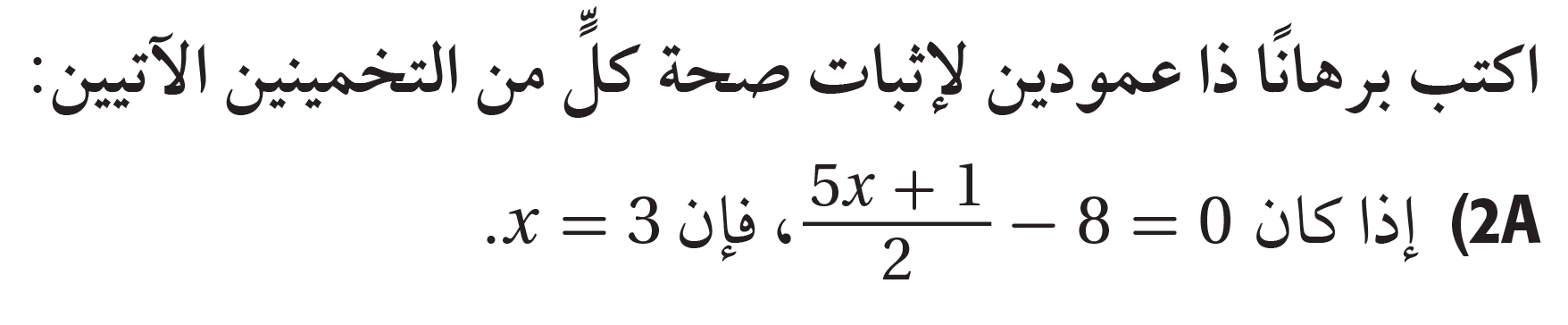 تأكـــــــــــــــــــــــــــــــــــــــــــــــــد
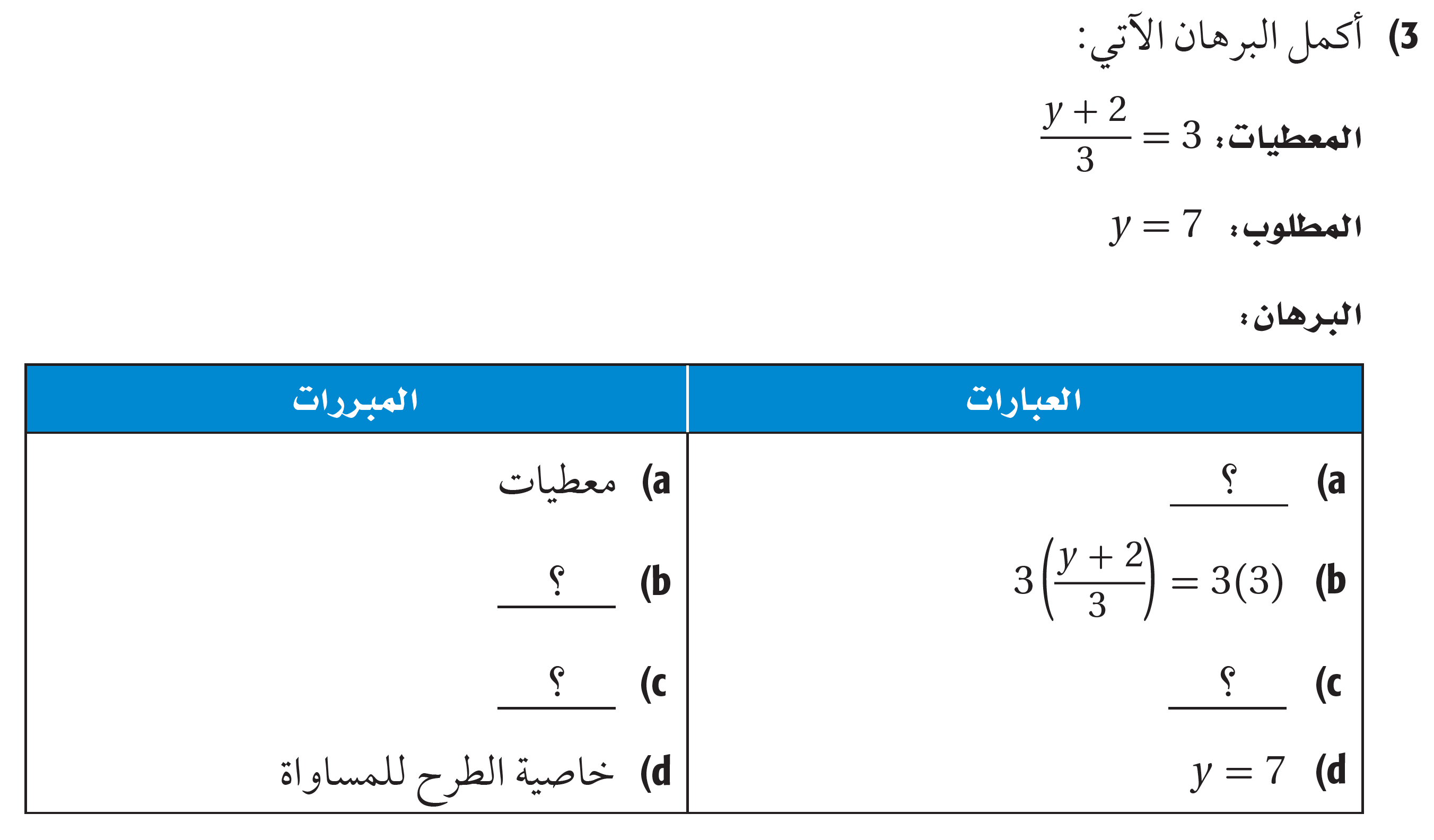 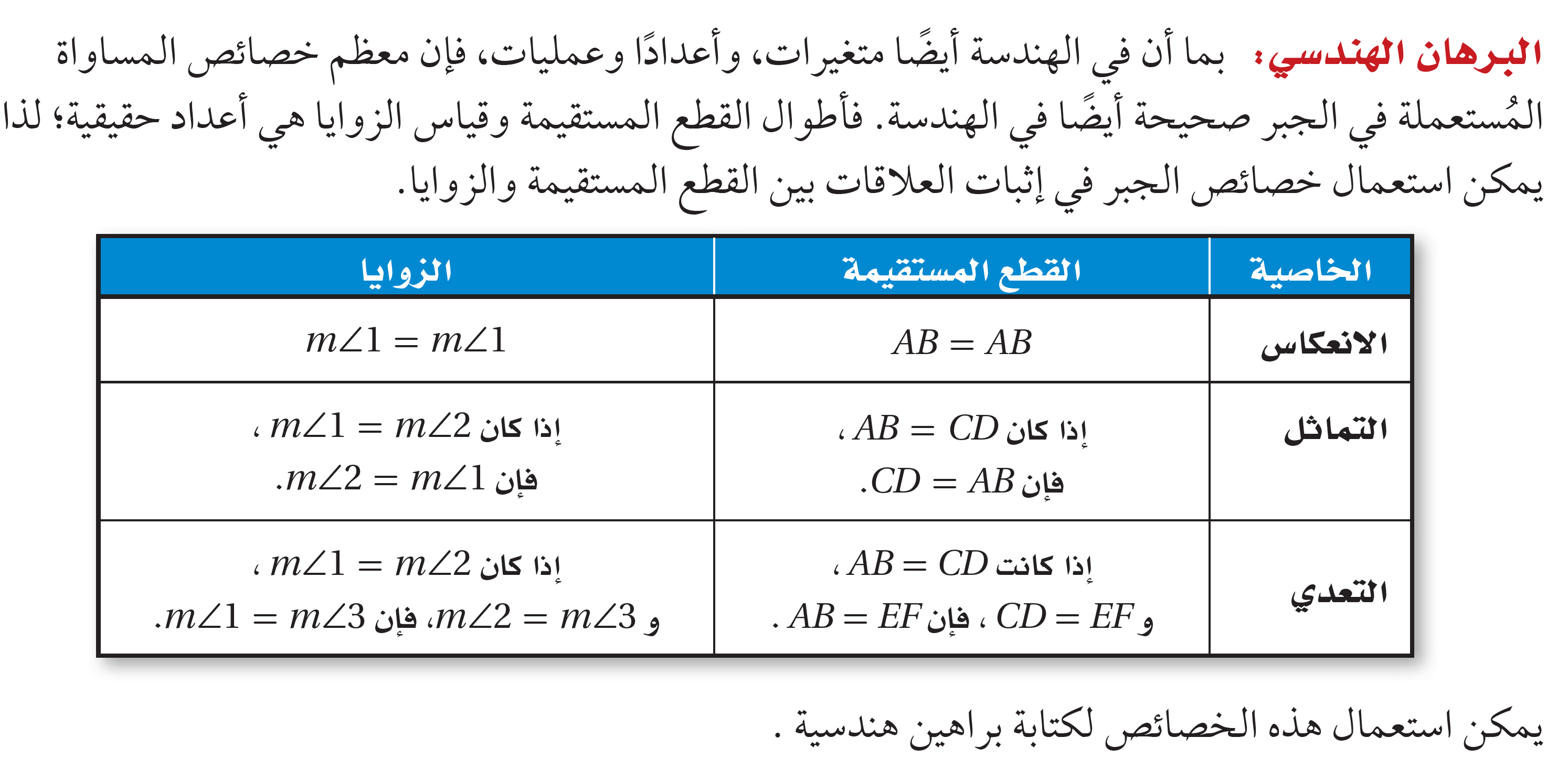 تحقق من فهمك
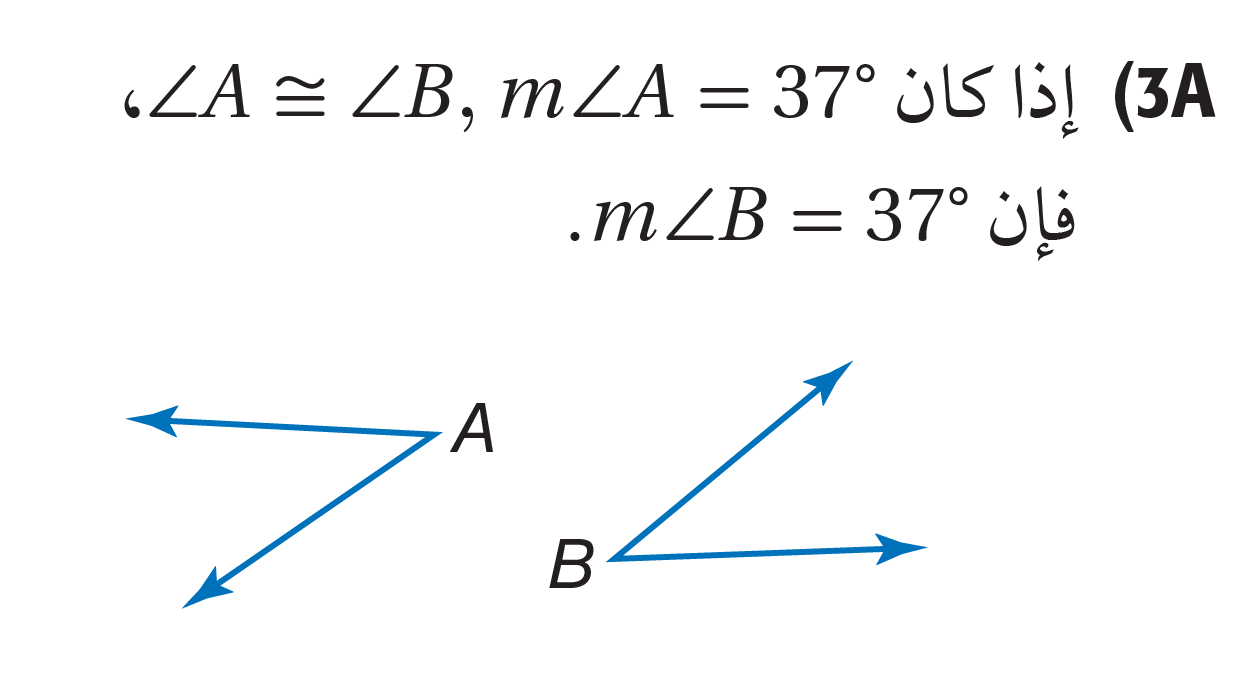 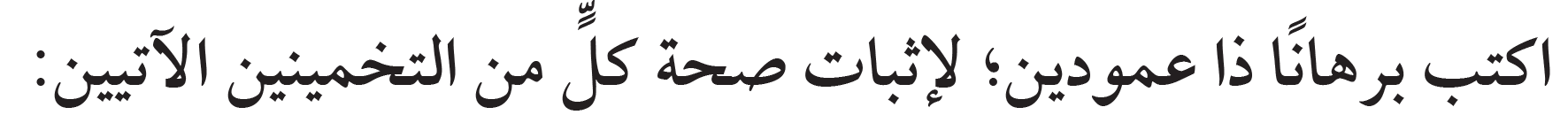 تأكـــــــــــــــــــــــــــــــــــــــــــــــــد
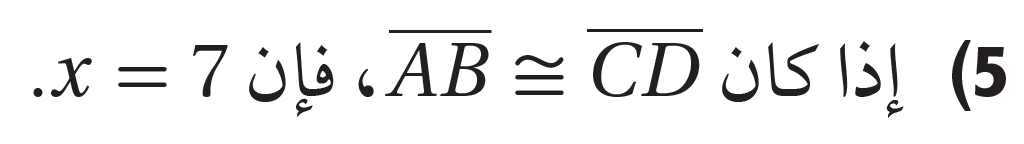 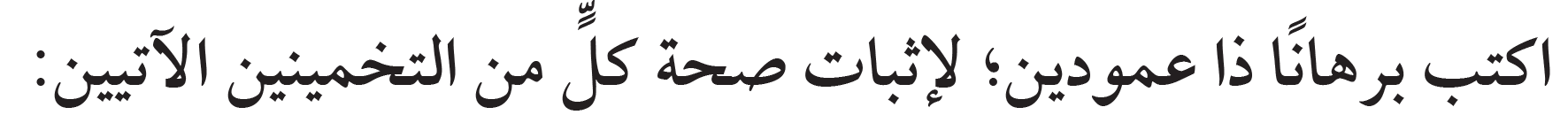 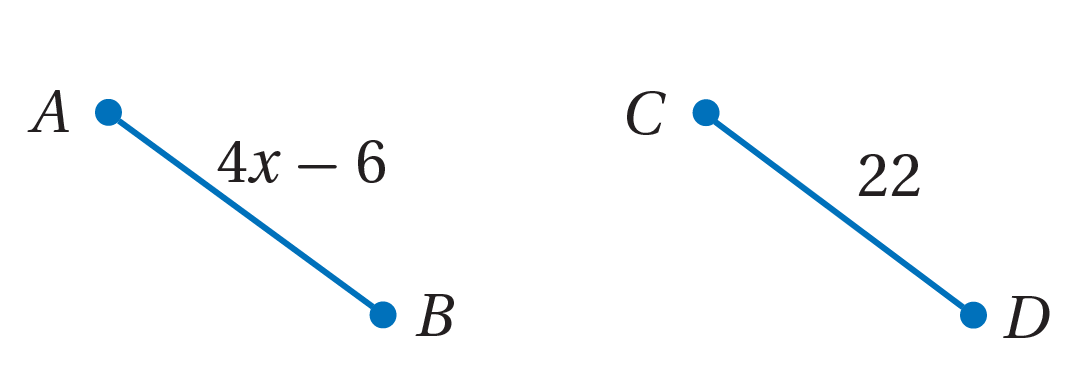